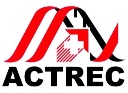 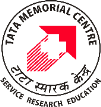 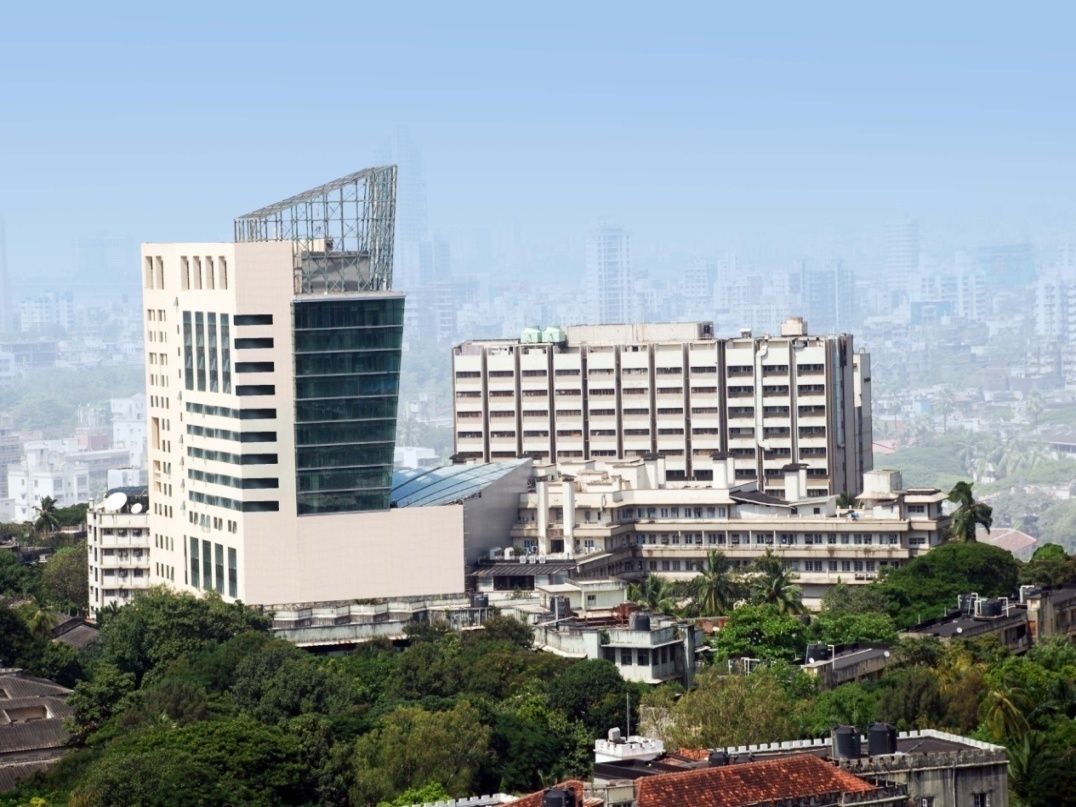 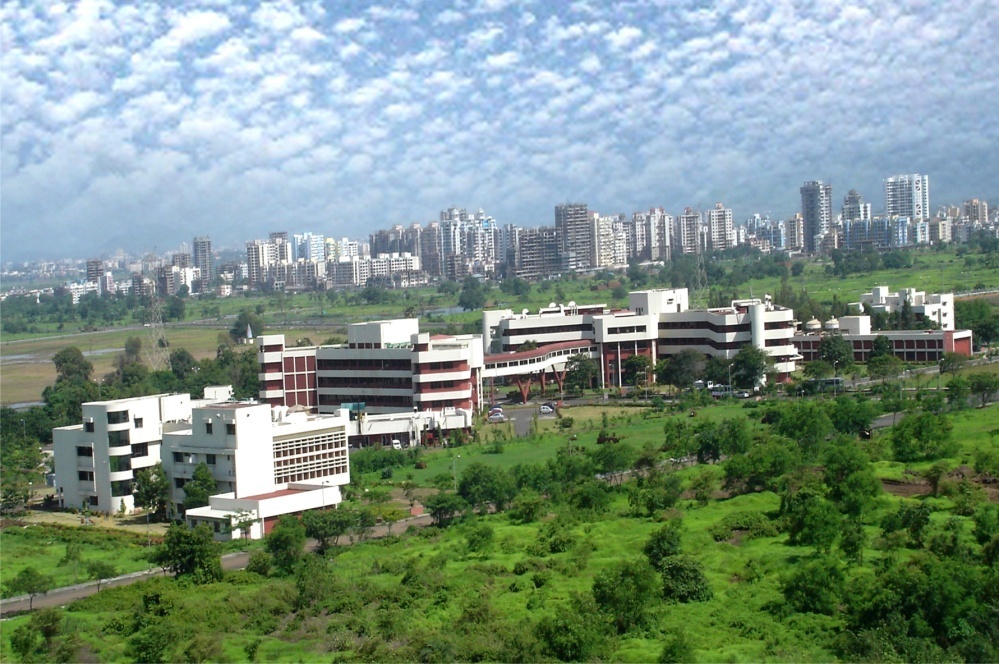 Sudeep Gupta, MD, DM
Professor of Medical Oncology
Deputy Director, ACTREC, 
Tata Memorial Centre, Mumbai
sudeep.gupta@actrec.gov.in
Medical Applications of Radioisotopes
What are Radionuclides?
Unstable nuclides of elements
Emission of energetic rays in the process of becoming a different, more stable nuclide
Radioactive rays
Properties of Radionuclides
Emission of Radiation
alpha (), beta () : particulates
gamma () : non-particulate
varying energies

the radiations are easily measurable at very low amounts - high sensitivity 
Transient - non-permanent
concept of half life; varying half-lives
Medical Applications
Therapeutic use in oncology and non-oncology areas
Diagnostic in-vivo imaging 
static and dynamic imaging of organs; 
understanding the functioning of vital organs 
delineation of  tumours etc.
Diagnostic in-vitro radiometric kits
hormones/drugs/antigens measurement in biological samples
Diagnostic Radiopharmaceuticals
In-Vitro : ‘in-glass’ or outside the body
Radiometric Assays (RIAs & IRMAs)
Nobel prize winning technology (Dr Yalow-1976)
Very useful tool in diagnosing diseases related to hormones; indispensable in pathology labs
More recently use in various areas : Tumor Specific Antigens, viral antigens, drugs with narrow therapeutic index, non-clinical applications
IRMA- Prostate Specific Antigen - Prostate Cancer
Diagnostic Radiopharmaceuticals : in-vivo
In-Vivo : ‘inside the body’
Static Imaging
Organ size, shape, abnormalities etc.
Thyroid, Liver, Kidneys, Brain, Skeleton, Lungs, malignancies
Presence of nodules, tumours, metastatic lesions, goitre, abscess, shrinkage etc.
Dynamic Imaging
Functioning of the organ, rate, output, defects etc.
Heart, Liver, Kidneys
Infarcted myocardium, hole in the heart, filtration defects in kidneys etc.
How are nuclear scans different?
X-ray, USG, CT scan – give anatomic information.
Nuclear scan provides unique FUNCTIONAL as well as ANATOMIC information 
Molecular Imaging
Available for many organs
Positron Emission Tomography
Tomographic images of emitted positrons
Can be used to study metabolic processes
511 kEv gamma ray Photons emitted simultaneously at 180 degrees to each other
Evaluate location in space
Fusion imaging with CT and MRI scanning for precise localization
18F-Fuloro deoxy glucose (18F-FDG) most widely used tracer for PET
[Speaker Notes: Positron emission tomography, or PET scanning, allows for the obtaining of tomographic images of the interactions between positrons and electrons. This interaction can be used to study metabolic processes. When a positron interacts with an electron, there is a decay that takes place, and an annihilation that results in the ejection of two 511 KEV gamma rays.  These photons are emitted and relatively simultaneously approximately 180 degrees to each other. We are able to evaluate the location of these interactions in space and project this information into the creation of images. By fusing the images obtained in the PET scanner with those obtained simultaneously or sequentially with the CT scanner this allows us to create precise localization of areas of abnormality.]
DIAGNOSTIC NUCLEAR MEDICINE PET/CTat TMC
18F- PET/CT
68Ga RP
18F FDG
18F NaF
18F FLT
18F FMIZO
18F FET
68Ga DOTA NOC/TATE
68Ga PSMA
68Ga- NODAGA-RGD
68Ga- MAA
How has nuclear functional imaging made a difference?
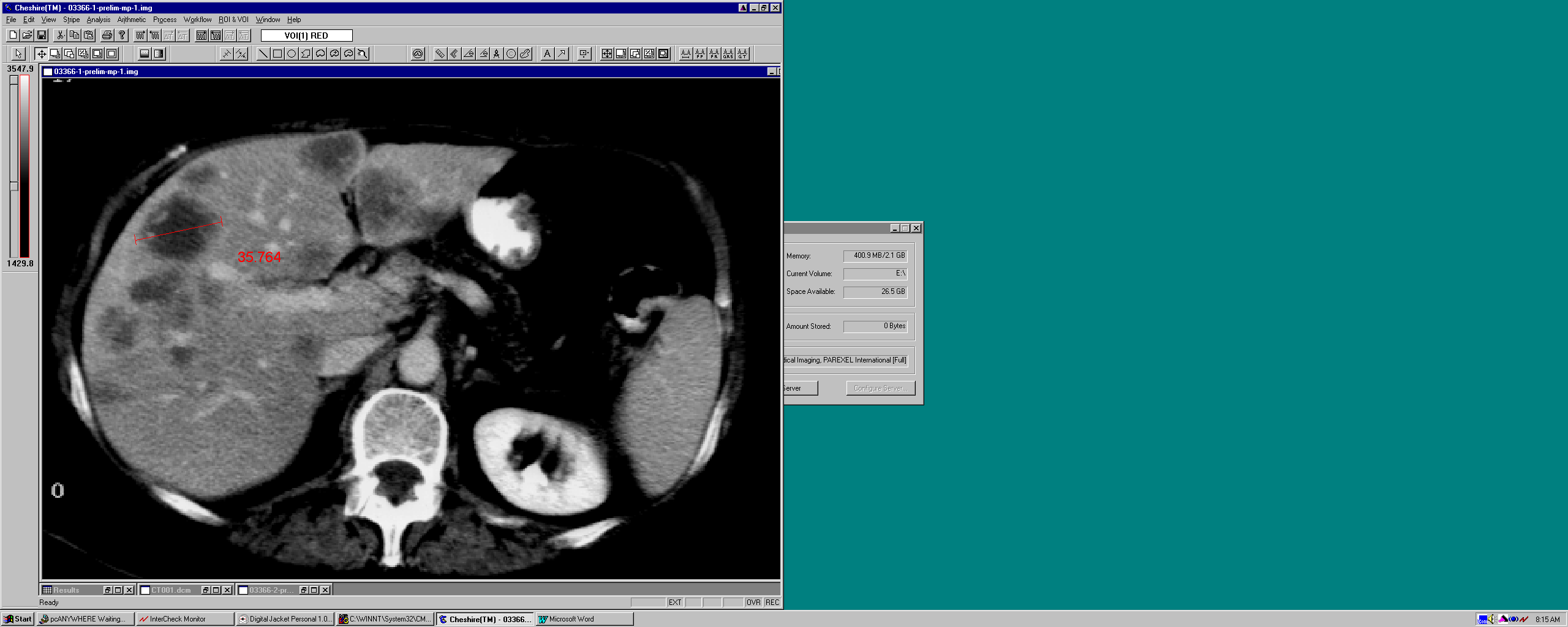 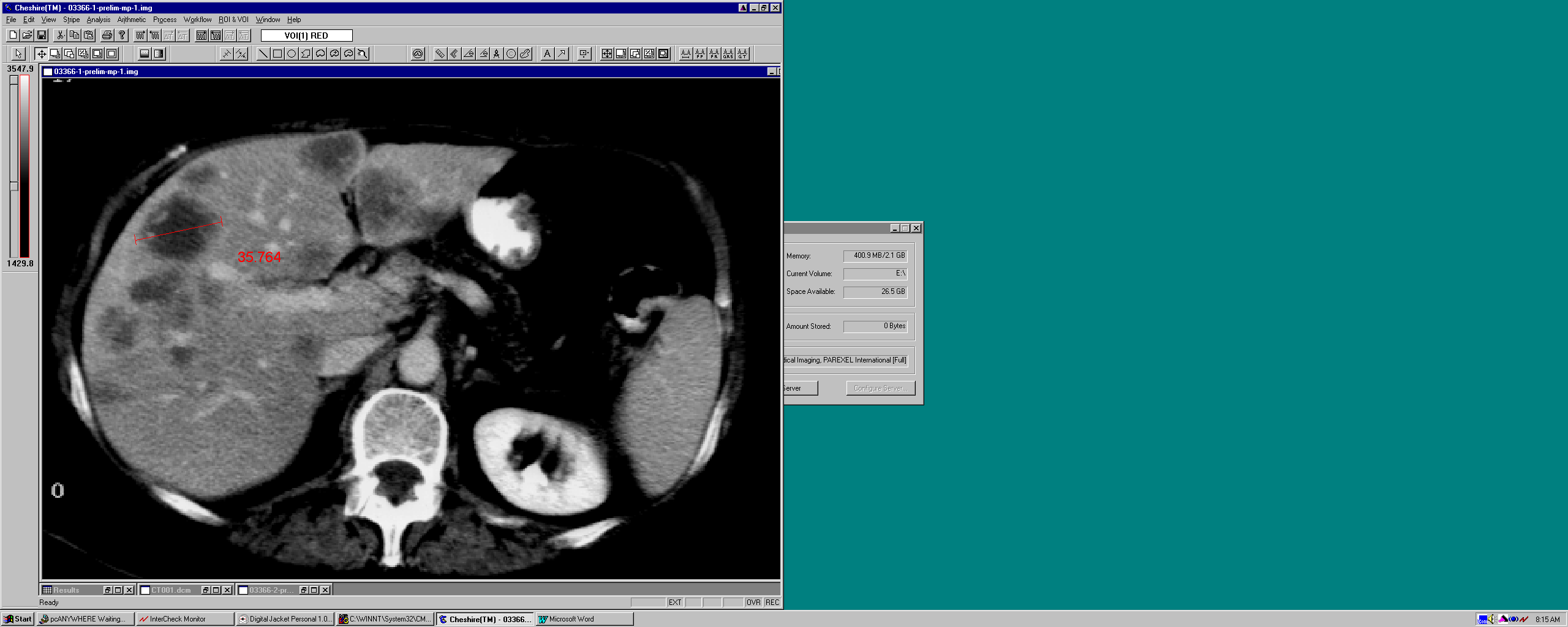 Longest In-plane Diameter
Sum of Longest Diameter
Sum of Longest Diameter
Target Lesions
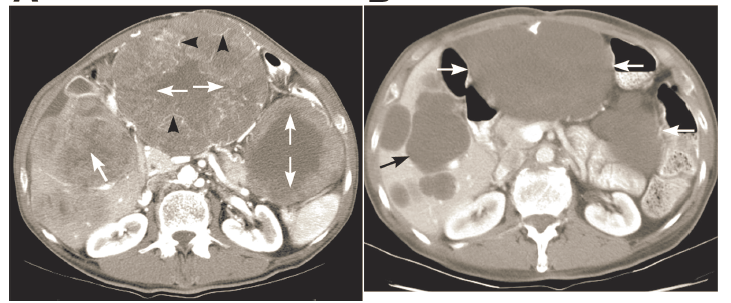 Before Treatment
After Treatment
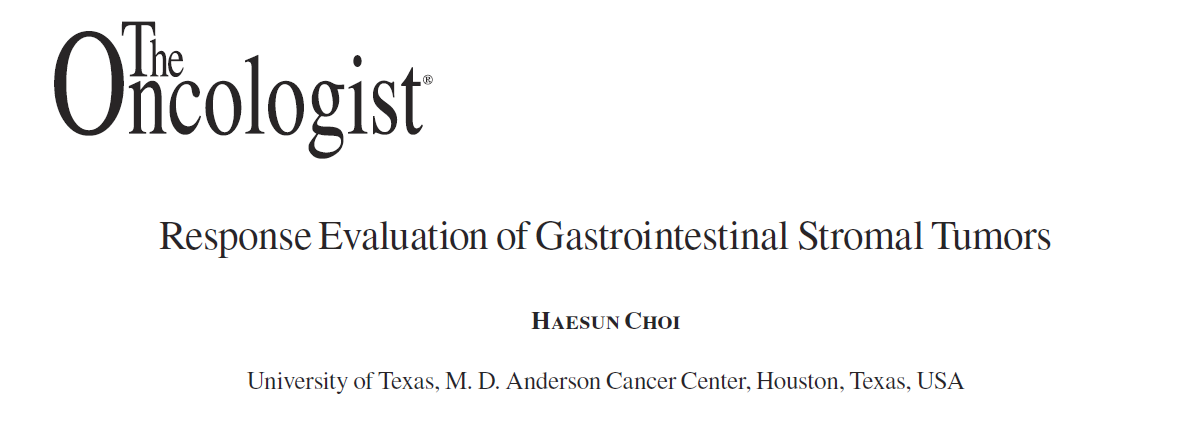 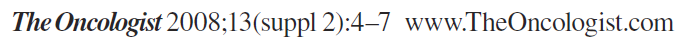 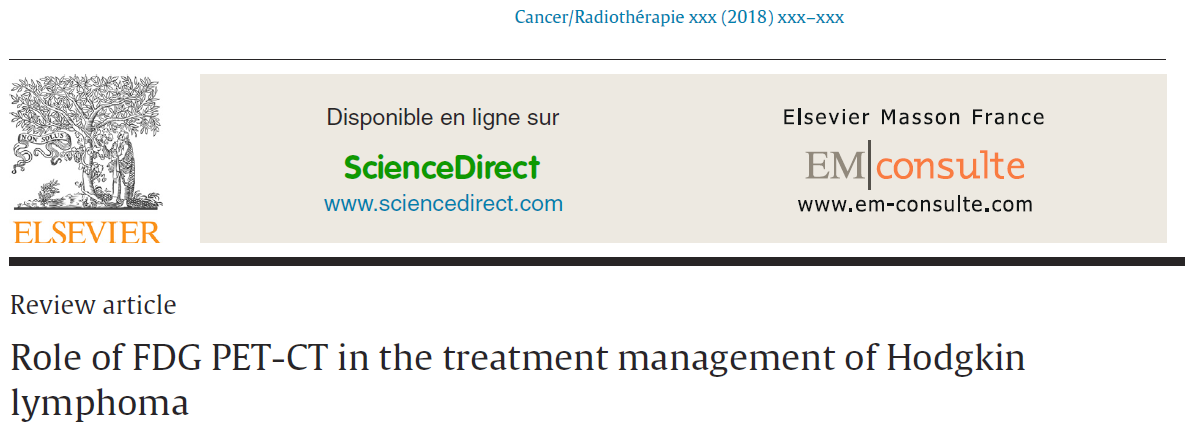 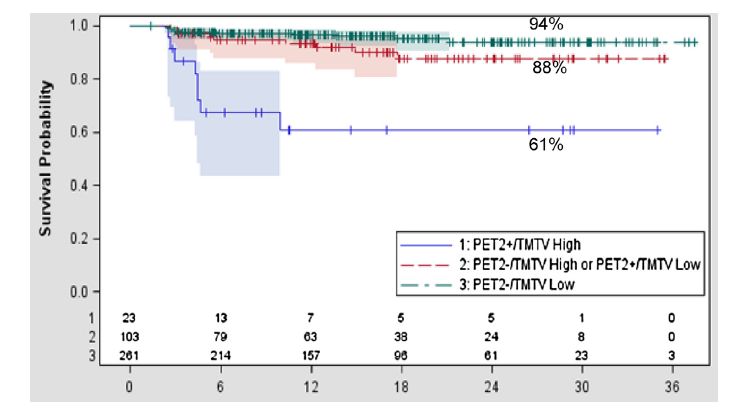 Therapeutic Radiopharmaceuticals
Deleterious effect of ionizing radiations on cells/organisms
Primarily cancers  
Others : hyperthyroidism, 
Systematic 
Old - 131I, 32P
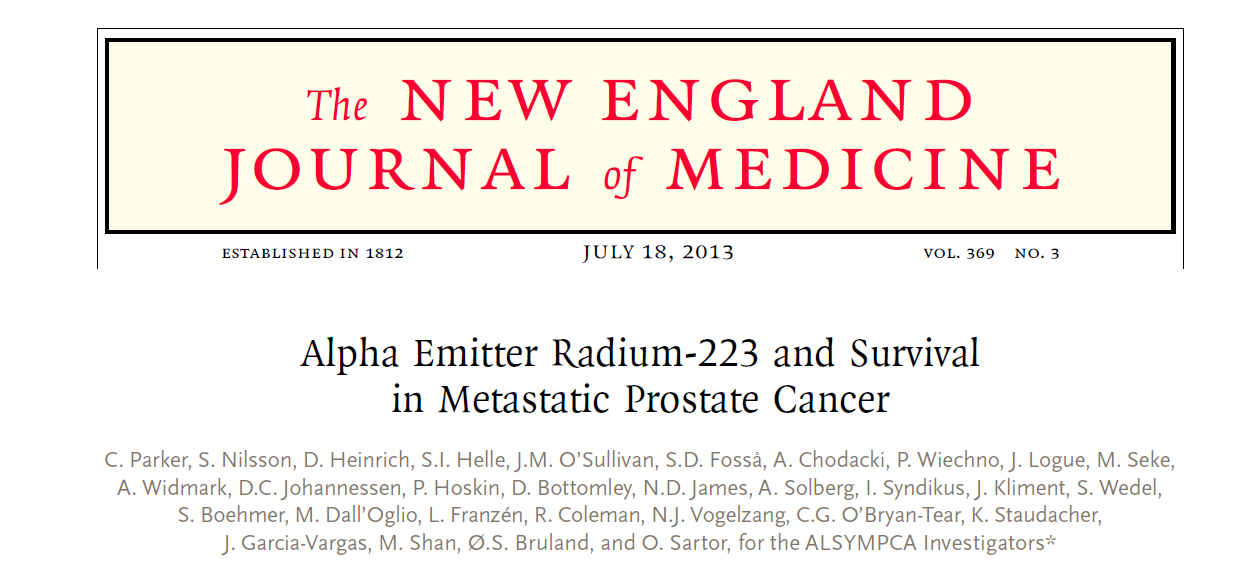 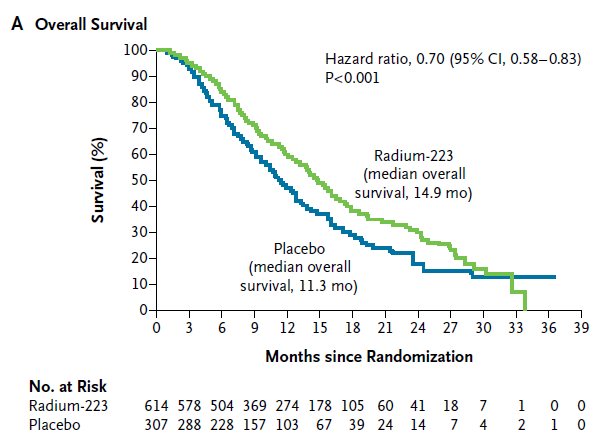 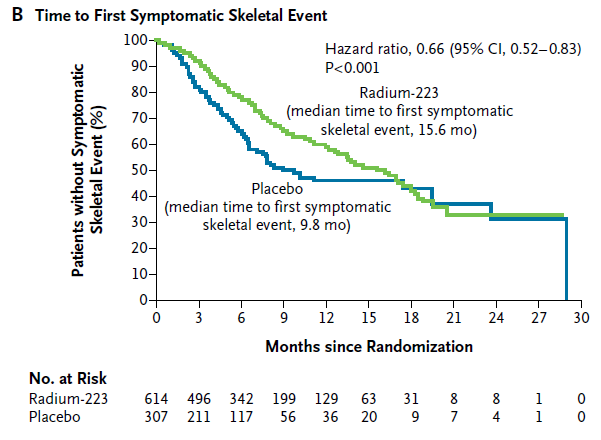 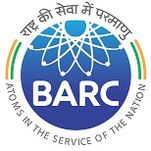 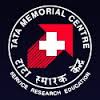 Collaboration with BARC for use of 
Radio isotopes
Radioimmunotherapy (RIT)Making ‘smart bombs’ for cancer treatment
1998
Approval of Trastuzumab for HER2-positive  MBC
First therapeutic antibody targeted at a cancer-related molecular marker to receive FDA approval
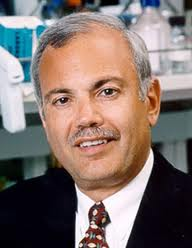 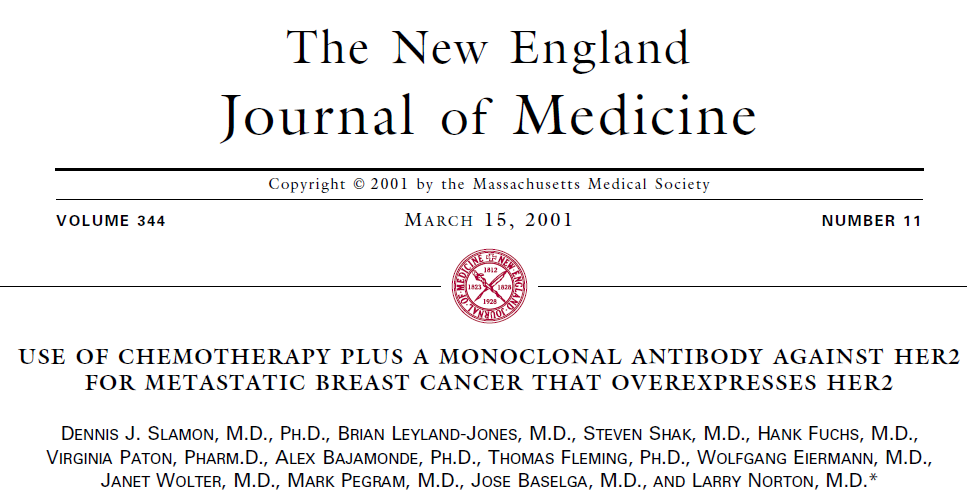 [Speaker Notes: Slamon DJ, Leyland-Jones B, et al. Use of chemotherapy plus a monoclonal antibody against HER2 for metastatic breast cancer that overexpresses HER2. N Engl J Med 2001; 344:783792.]
Slamon: Overall survival in HER2 3+ patients
1.0

0.8

0.6

0.4

0.2

0
Paclitaxel subgroup
H + P
P
Probability of survival
­ 40%
18
25
0	5	10	15	20	25	30	35	40	45	50
Time (months)
Smith IE Anticancer Drugs 2001;12:S3–10
[Speaker Notes: Survival
Pivotal trial
Paclitaxel

SOTA II
February 2002
R. Bell]
Can we reduce the cost of therapeutic antibodies AND make them more effective?
Conjugate the cold antibody to a radio-isotope of interest and create a ‘smart bomb’ to deliver targeted radiation to cancer cells.

Reduce the number of treatments required 
    (1-2) and reduce the cost by 90%
Radioimmunotherapy
Our 2 institutions have conjugated commonly available therapeutic antibodies for lymphoma (Rituximab) and breast cancer (Trastuzumab) with radio-isotopes (I-131 & Lu-177) 
We have proven stable conjugation and tumor penetration in normal and tumor bearing animals
We have started human studies with these conjugates
% Injected dose / gram
Radioimmunotherapy
Based on these findings, the following clinical studies have been planned.

            i) Dosimetry studies of 131I-rituximab in NHL patients to     
              understand tumor and vital organ exposure to radioactivity
           ii) Dosimetry as well as therapeutic trials of 177Lu-trastuzumab  
               in HER-2 positive breast cancer patients.

Likely to result in huge cost savings for treatment of cancer patients in India.
Patient 1-Retention time= 167.54 hrs, Calculated therapeutic activity= 30.45mCi
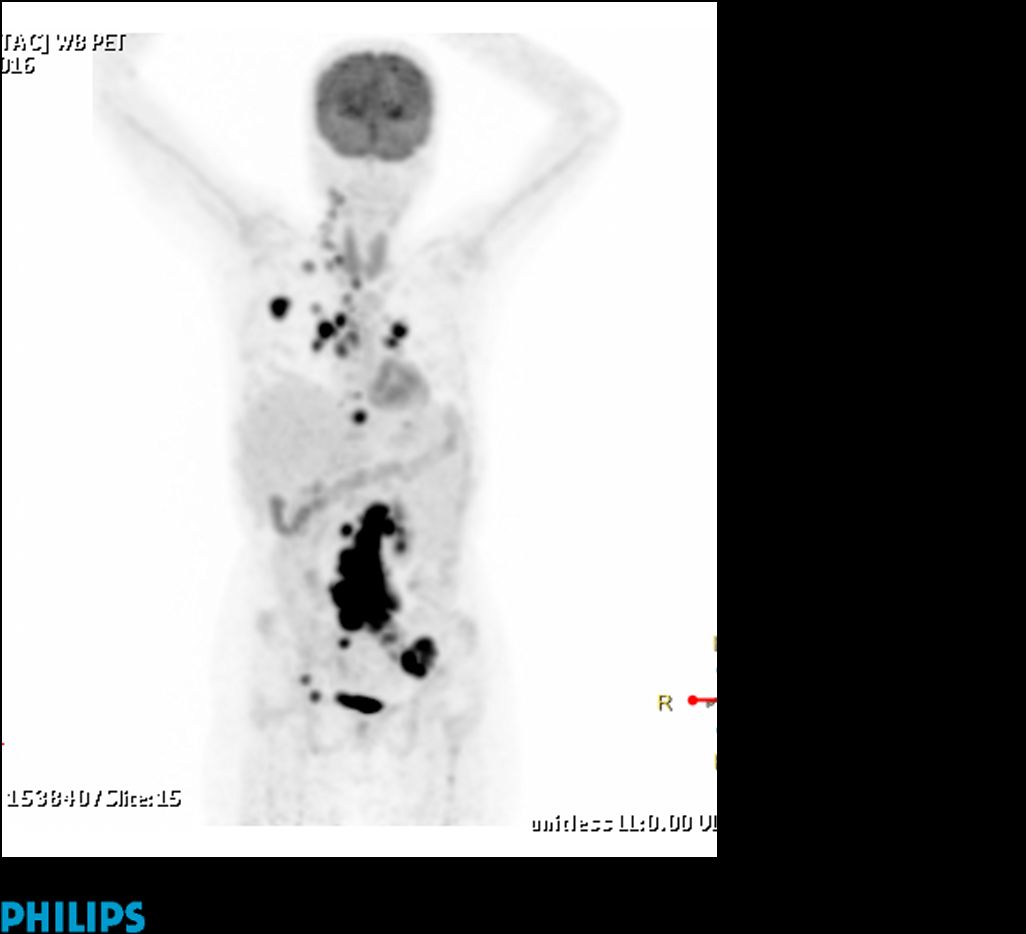 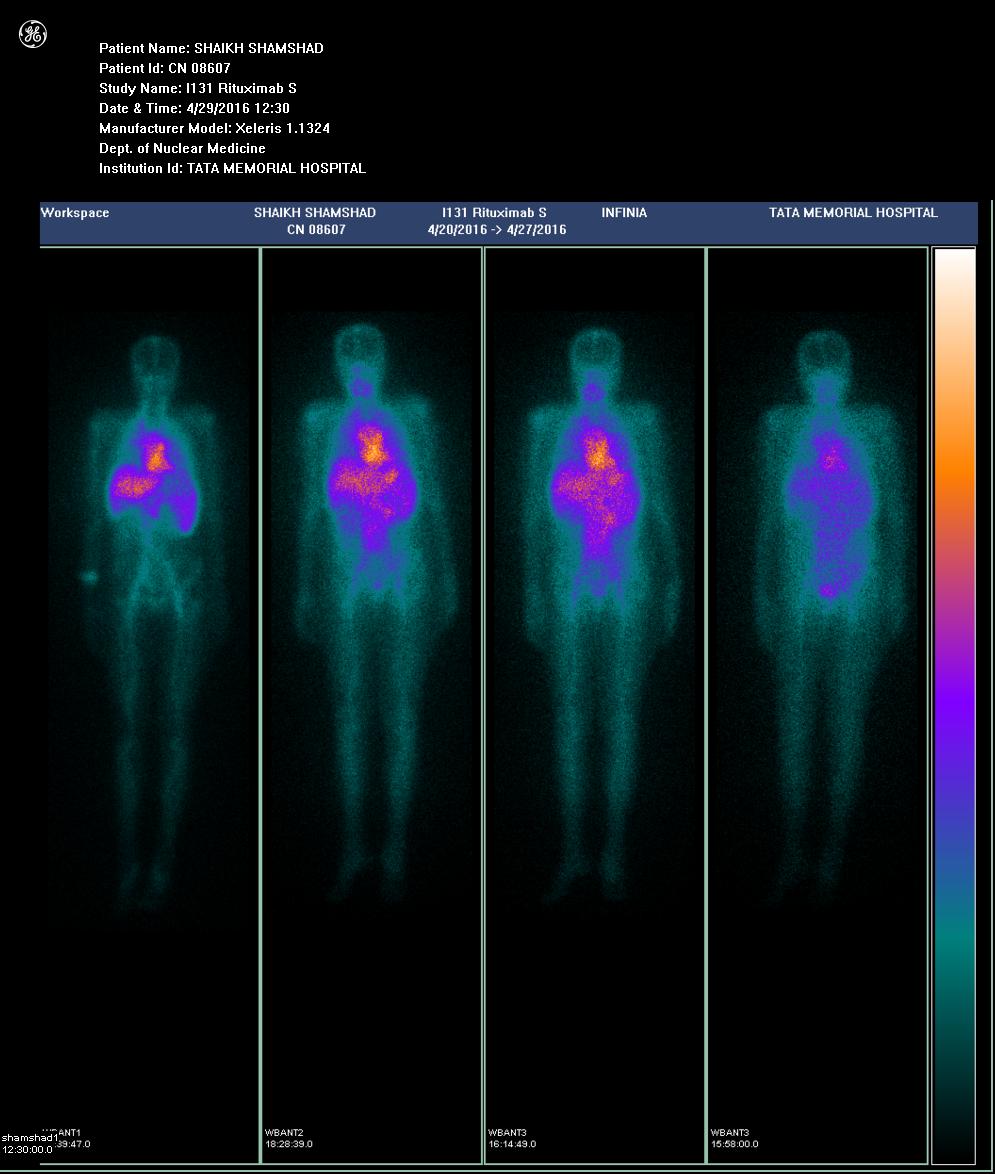 FDG PET/CT                       131I-Rituximab   D0                      D1                    D2                      D7
Patient 2Retention time= 93.77 hrs, Calculated therapeutic activity= 86.79mCi
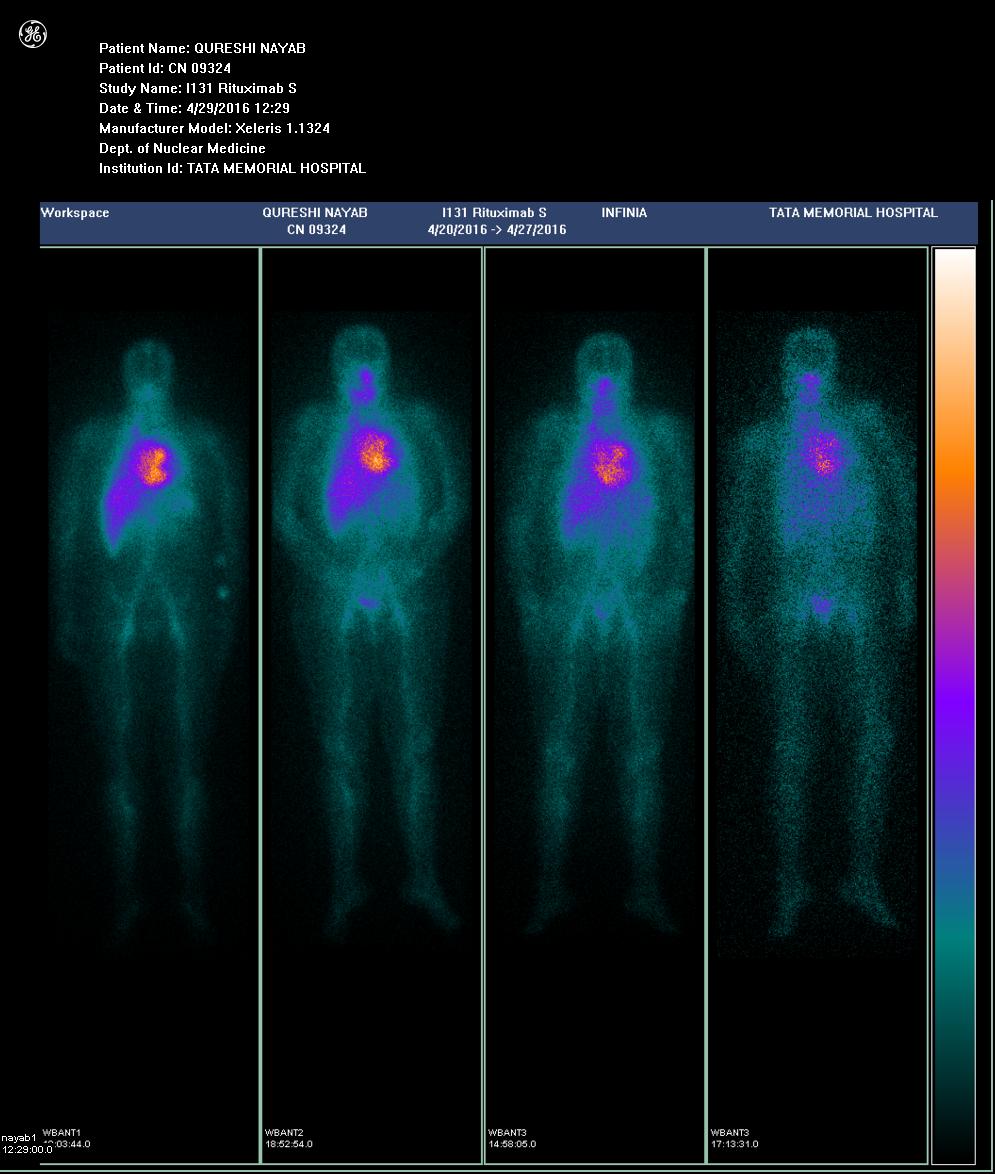 FDG PET/CT                       131-Rituximab  D0              D1                    D2                      D7
177Lu Trastuzumab Imaging & Treatment
Final preparation and QC done at Nucl Med Dept –TMH
&
Radiopharmaceuticalchemistry Section BARC
Case 1
LT BREAST - LABC - 2015CORE BX 1DC 2 , ER NEG , PR NEG , HER2 positive
4# EC--> 12 # WEEKLY TAXOL

Post  LT MRM  in 2015 followed by  LRRT 50 GY / 25# LD 22.7.16
On f/u epigastric pain - 1.5 months

CXR - NADUSG - MULTIPLE LIVER METS , LD 6 CM + PALN (1.2 CM)
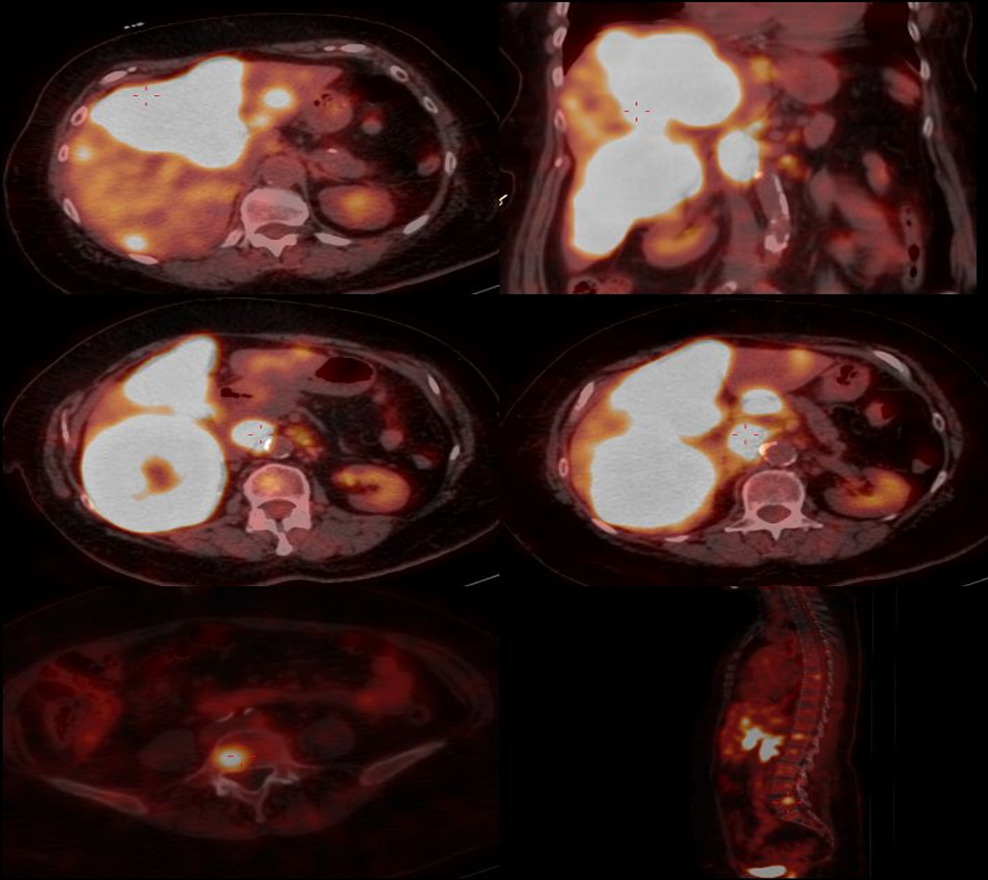 HUGE LIVER METS IN LIVER
PET scan image
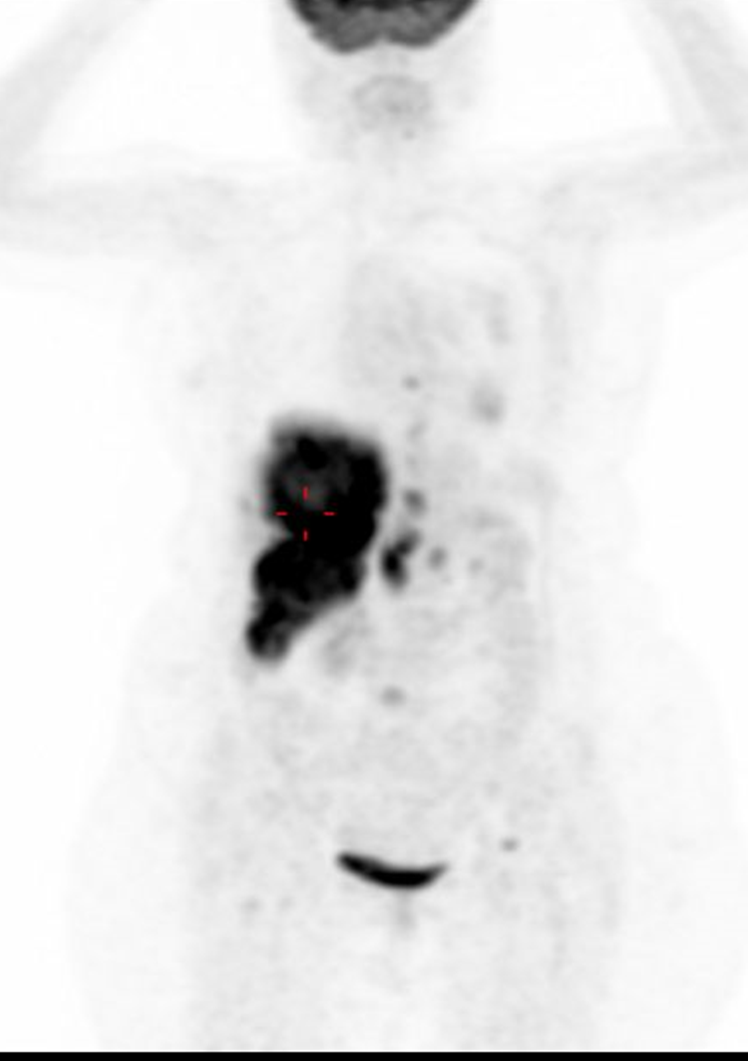 UPTAKE IN LIVER METS
177Lu-Trastuzumab image
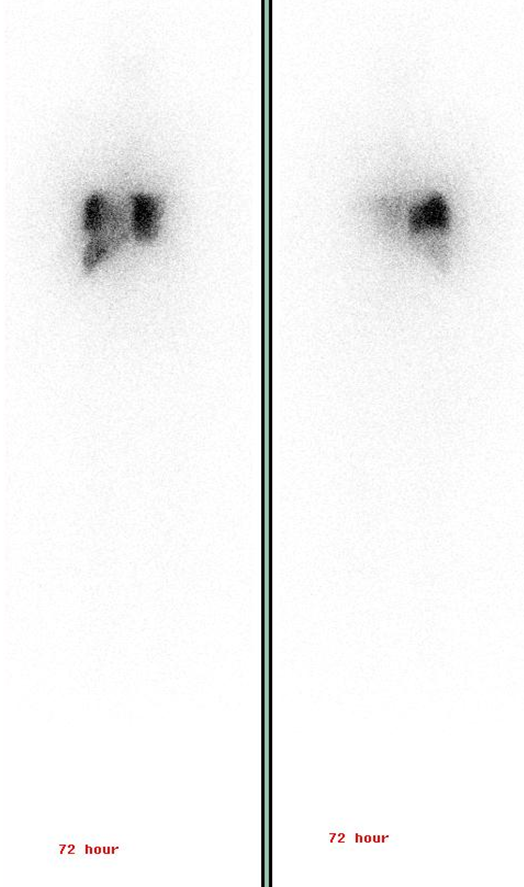 UPTAKE IN LIVER METS AND RETENTION. NEARLY MOST OF THE UPTAKE OF THE TRACER IS IN LIVER
177Lu-Trastuzumab images
Case 2
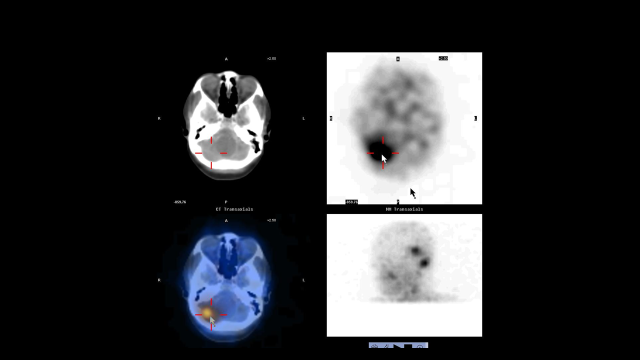 SPECT/CT SHOWING PROMINENT UPTAKE IN THE 2 BRAIN LESIONS
Radiolabeled Antibodies Yet to reach the Clinics
Lab Scale Studies Completed --  Standardization, Radiolabeling, Characterization and Stability testing of the radioimmunoconjugate, Bioevaluation studies both in vitro and in vivo (in normal & tumor bearing animals)

These include:

 90Y-Rituximab
 99mTc-Rituximab – also tested for SND

 131I-Trastuzumab
177Lu-Trastuzumab – work initiated for cold kits prep 

131I-Bevacizumab
99mTc-Bevacizumab
177Lu-Bevacizumab (Cold Kit)

131I-Nimotuzumab
177Lu-Nimotuzumab (Cold Kit)
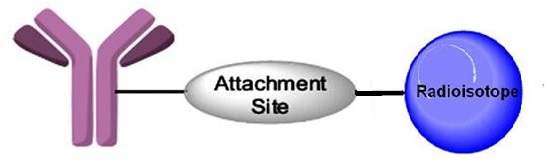 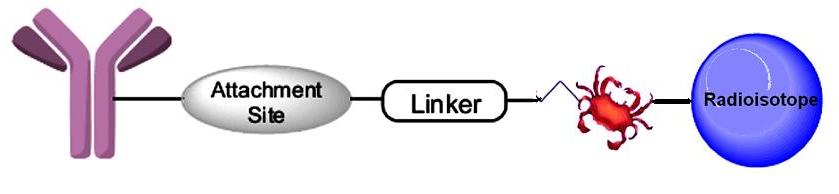 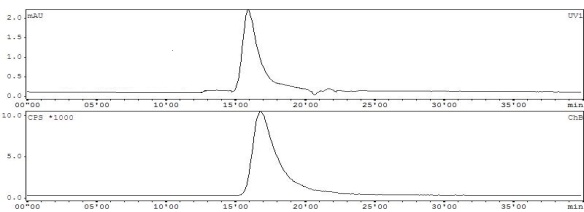 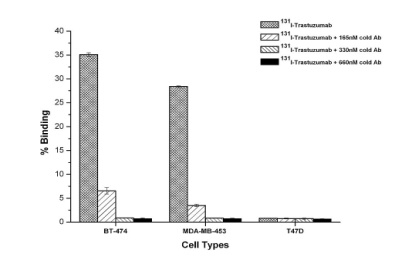 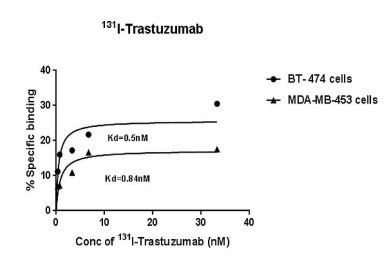 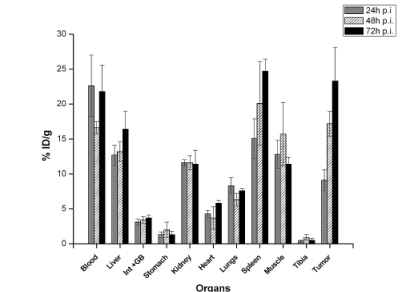 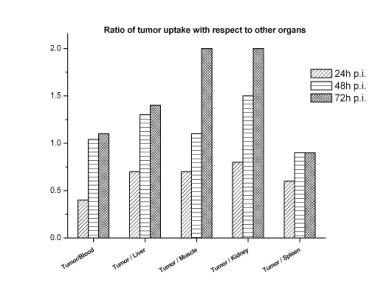 38
Therapeutic Radiopharmaceuticals
Palliative - Bone pain
Radiolabeled phosphonates
89Sr Chloride, 32P-phosphate, 153Sm-EDTMP, 188Re-HEDP , 188Re-CTMP, 177Lu-DOTMP, 175Yb-DOTMP
Liver cancer treatment
colloids/particulates - through hepatic artery
166Ho-chitosan, 90Y-glass microspheres, 188Re-Sn colloid
Nuclear Imaging and Treatment are wonderful examples of ‘Precision’ or ‘Personalized’ medicine that is being discussed and pursued all over the world.
Focus of research
Drug repositioning and novel payload addition

Radioimmuno diagnostics and therapy

Theranostic using novel peptides, biological products

Dosimetry and personalized therapy

Radionomics
Thank you